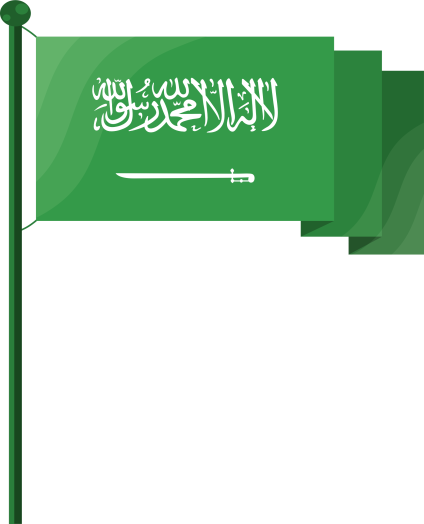 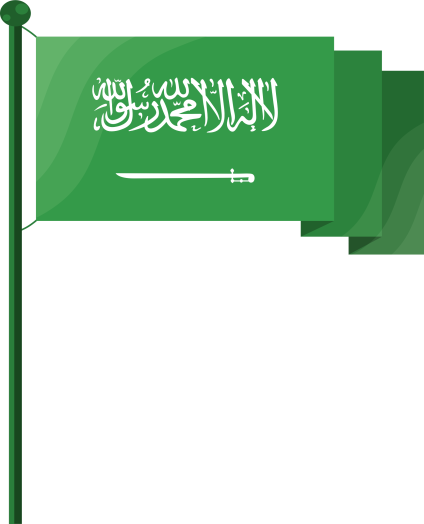 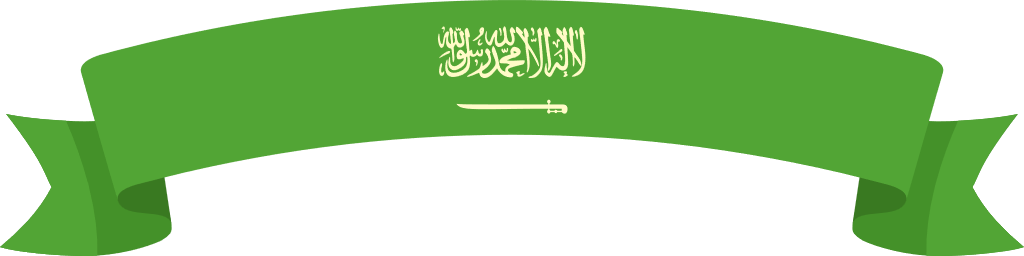 خطة وتقرير
  الاحتفال باليوم الوطني 92
تحت شعار (   هي لنا دار       )
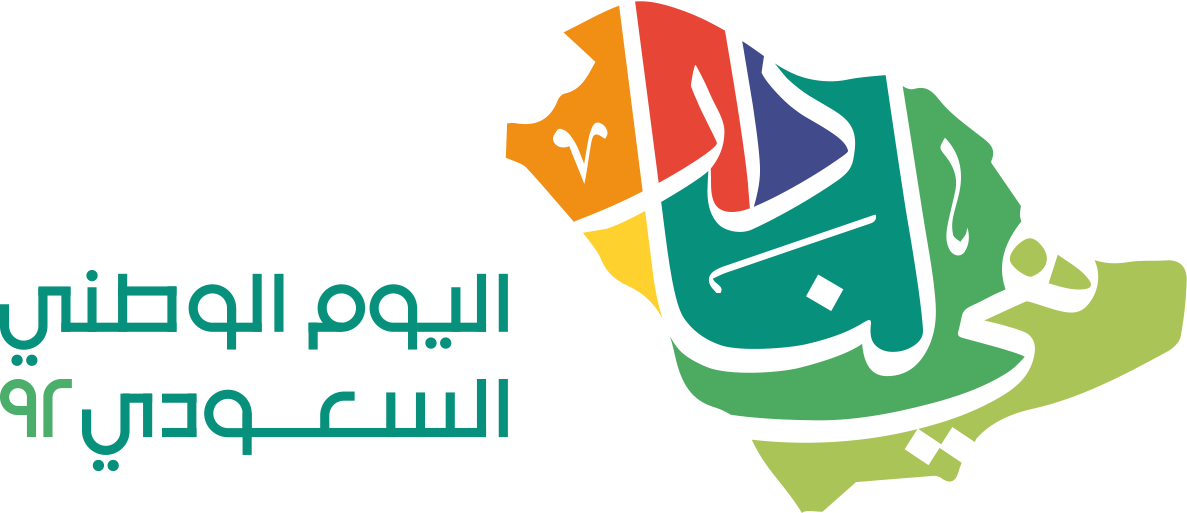 مقدمة
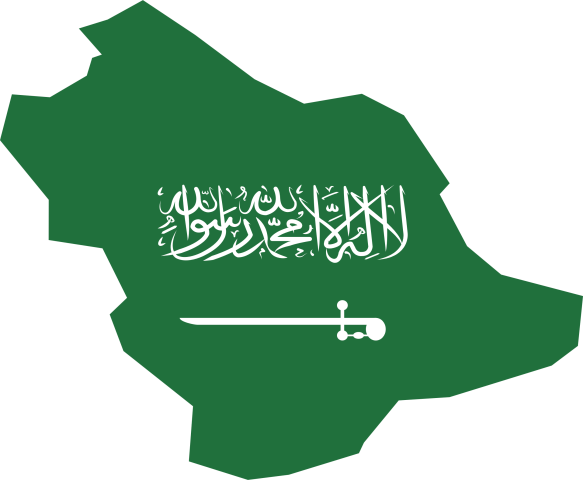 على غرار دول العالم التي تحتفل بأيام مميزة تعبر عن مسيرتها ونضالها وإنجازات شعبها وقياداتها، فإن المملكة العربية السعودية تحتفل في يومها الوطني الخاص والذي يعبر عن أحد أجمل الأيام التي مرت بها أرض السعودية حيث تجمع أبناء شعبها تحت راية واحدة متناسين اختلافاتهم وخلافاتهم حريصين على هذا الوطن وناظرين صوب المستقبل المشرق الذي ستتوفر فيه حياة كريمة طيبة لأبنائهم وأحفادهم حتى وصل الأمر لنا، لنكون على عهدهم ثابتين محافظين على بلادنا الغالية في قلوبنا وأرواحنا ووجدانياتنا ما حيينا.
اهمية الاحتفال باليوم الوطني
تعريف الأجيال الجديدة الشابة على مختلف الإنجازات العظيمة التي حدثت في الوطن السعودي والتي توجت في اليوم الوطني بتوحيد المملكة والإعلان عن قيامها.
إشعار الآخرين من الشعوب بمدى أهمية الوحدة الوطنية السعودية وما تحمله في نفوس الشعب السعودي من قيم ومبادئ وآمال عظيمة.
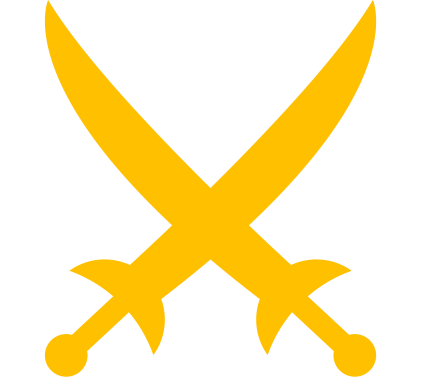 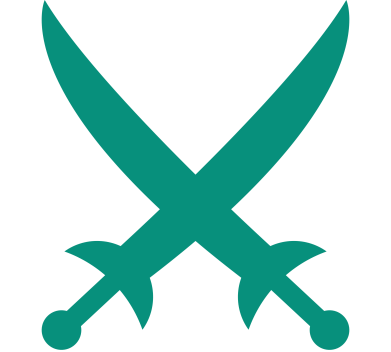 غرس بذار حب الوطن وما يدور حوله من قيم ومبادئ وطنية في نفوس المواطنين السعوديين.
مباهاة الشعب السعودي للعالم كله بوطنهم العظيم والتفاخر به وباستقلاله وتميزه ووجوده ضمن مصاف الدول الكبرى.
اهداف الاحتفال اليوم الوطني
تعزيز قيم الانتماء والولاء للدين ثم للملك والوطن
 لدى الطالبات  وجميع ومنسوبات ومنسوبي التعليم
إحياء ذكرى توحيد المملكة العربية السعودية وإعلان قيامها تحت حكم الملك عبد العزيز آل سعود في عام 1932م.
إحياء روح الوحدة بين جميع أطياف الشعب في المملكة العربية السعودية.
الاعتزاز بالدين الحنيف وتعزيز قيم الانتماء الوطني و غرس روح المواطنة الصالحة لدى ابناء الوطن .
توضيح الدور العظيم الذي قام به موحد هذه البلاد جلالة الملك عبدالعزيز رحمة الله  في جمع الشمل وتوحيد هذه الكيان .
تعزيز قيم المواطنة الصالحة
تجسيد مشاعر الحب والولاء لخادم  الحرمين الشريفين وسمو ولي العهد الأمين ـ حفظهما الله
تقدير نعمة الأمن والأمان واللحمة الوطنية والاعتزاز بدور الآباء والأمهات والأجداد في بناء الوطن
التذكير دائمًا بمكانة المملكة العربية السعودية التي امتلكتها منذ توحيدها، والتي أصبحت من أهم الدول على مستوى العالم.
حث الطالبات  على الشكر والحمد لله على ما نعيشه في هذا الوطن من نعمة الأمن والأمان ورغد العيش والمحافظة على هذه النعم بشكر الله أولاً ثم  المحافظة على الوطن وتنمية منجزاته التاريخية
اللجنة التنفيذية للاحتفال باليوم الوطني
جدول اللجنة :
إعداد خطة الاحتفال باليوم الوطني 
2ـ توجيه جميع المعلمين لإبراز هوية اليوم الوطني 92 اثناء الحصة
3ـ تجهيز اللوحات والبروشورات الخاصة باليوم الوطني
4ـ تجهيز الإعلانات والمسابقات والتهاني والتوزيعات  الخاصة باليوم الوطني
5ـ تجهيز العروض المرئية الوطنية
6ـ تفعيل  وسائل التواصل الإجتماعي لإبراز مشاعر الولاء والانتماء لليوم الوطني
اللجنة التنفيذية للاحتفال باليوم الوطني
تقرير ختامي اليوم الوطني 92
أسلوب التنفيذ
نشر إعلان انطلاق الاحتفال باليوم الوطني ودعوة لمشاركة الطلاب وأسرهم بهذه المناسبة
الإعلان عن مسابقة ( بك نفخر يا وطن ) 
القاء إذاعة مدرسية عن الوطن 
تقديم عروض بعنوان :
1 ـ تصميم تهاني متحركة  وثابته 
2ـ انجازات المملكة العربية السعودية 
3ـ اليوم الوطني  92 هي لنا دار 
عرض فقرات وطنية منوعة  للطلاب  من خلال عرض بوربوينت 
عرض لوح للطلاب  للتعبير عن مشاعرهم 
1ـ رساله إلى جنود الوطن 
2ـ مشاعر وطنية 
توزيع  بروشورات انفوجرافيك  عن الرؤية ودور الملك المؤسس والانتماء الوطني  ونعمة الأمن والأمان 
توزيع أجمل الهدايا  على الجميع تحمل هوية اليوم الوطني 92
رسومات ومقالات ولوح
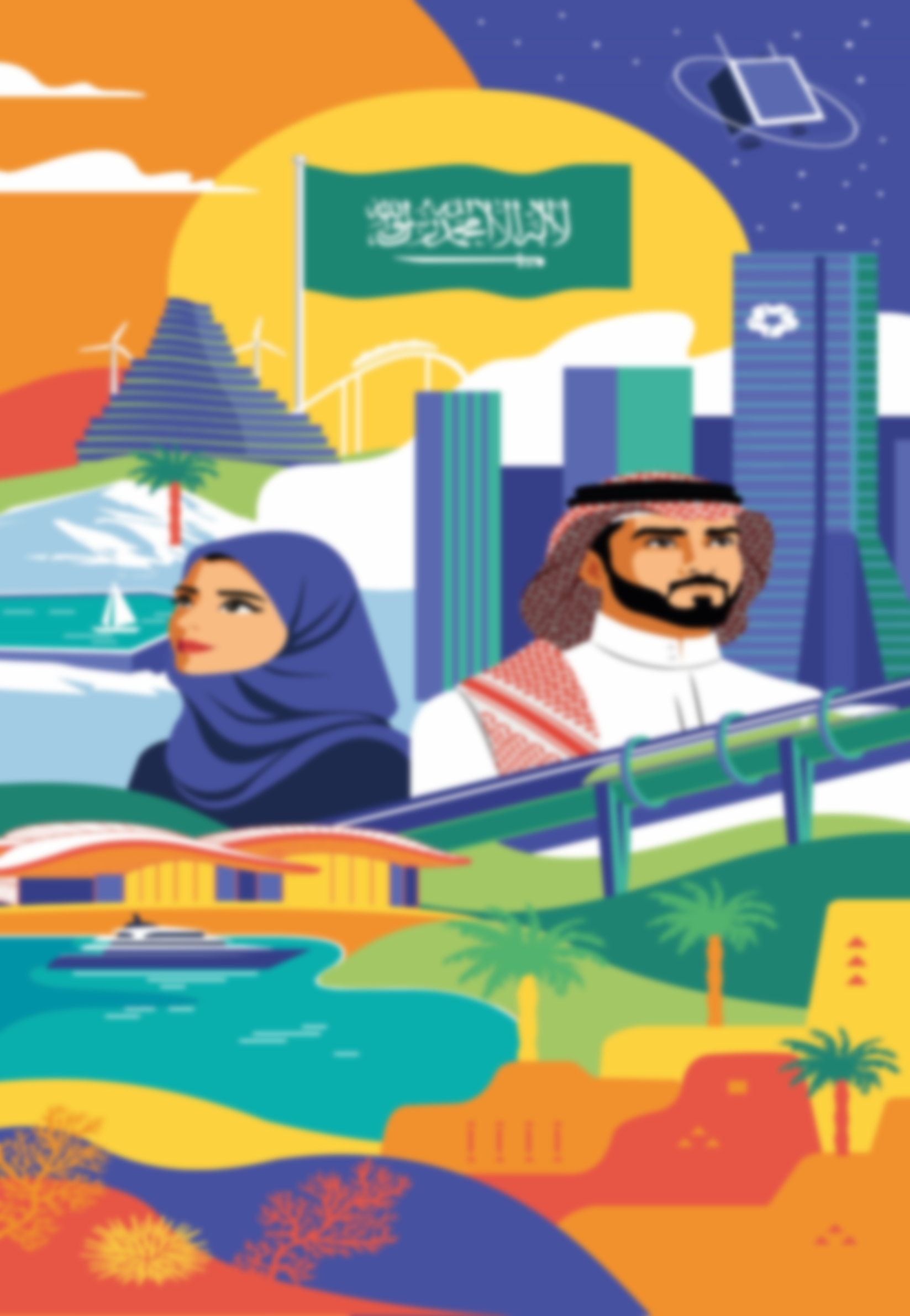 شواهد
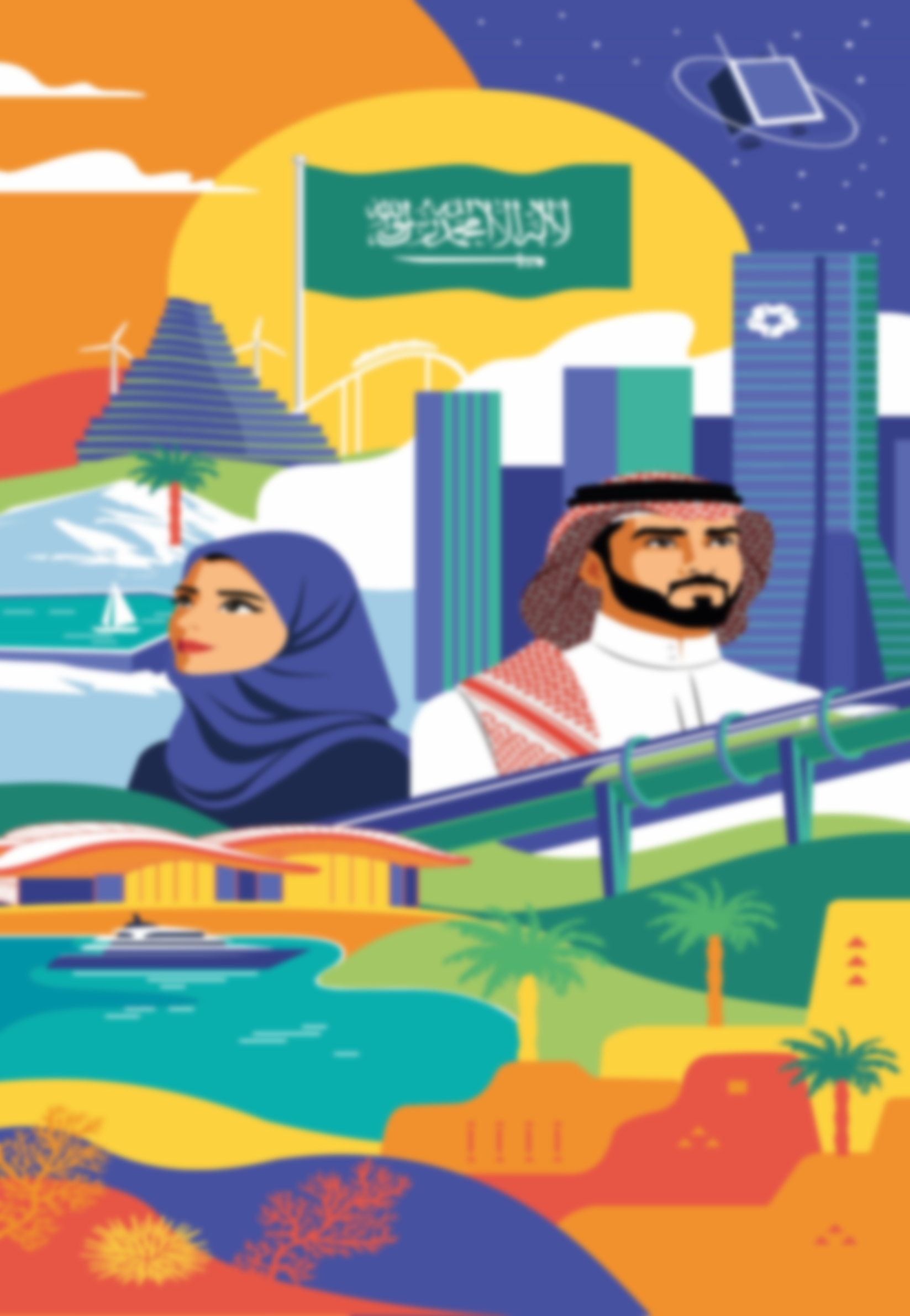 شواهد